Knee Joint
K n e e	J o i n t
Is the most complicated joint in the  body!!!!
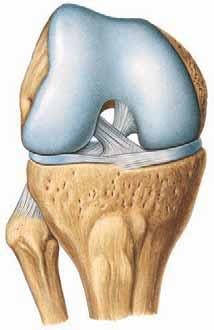 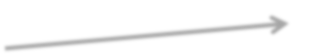 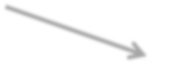 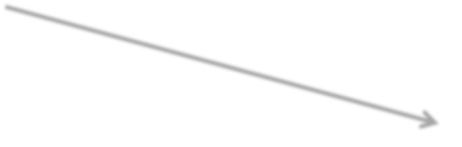 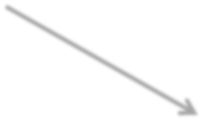 1-Consists of two condylar joints between:
A-The medial and lateral condyles of the femur
and The condyles of the tibia
shatarat
and
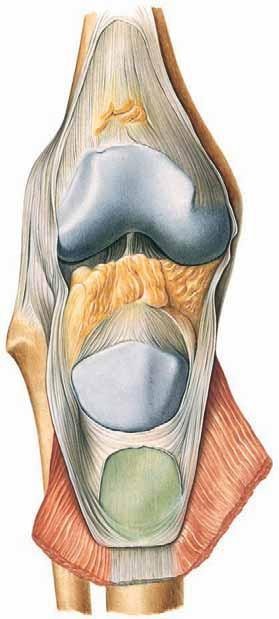 Patellar surface  OF THE FEMUR
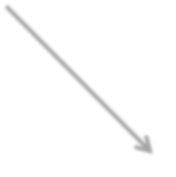 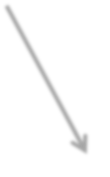 B- a gliding joint
between the patella and the patellar surface
of the femur
Note that the fibula is not directly involved in  the joint.
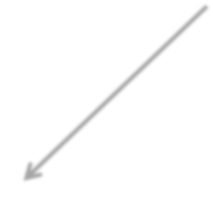 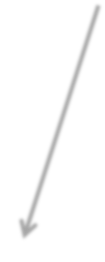 shatarat
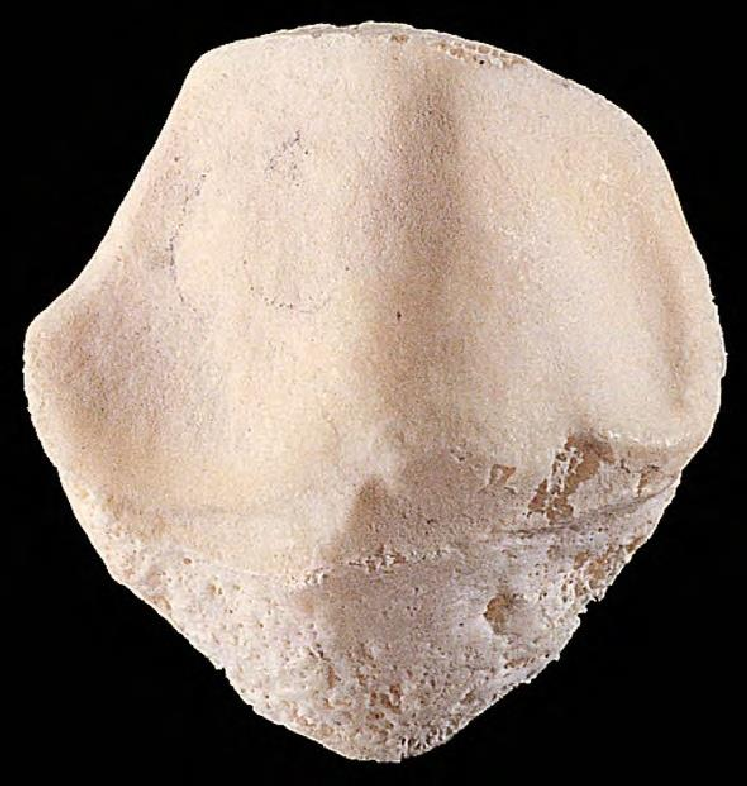 3/11/2020
Dr. Shatarat
2-Type OF JOINT
The joint between the femur and tibia is a  synovial joint of the hinge variety, but some  degree of rotatory movement is  possible.
The joint between the
patella and femur is a
synovial joint of the
plane gliding variety.
MEDIAL AND LATERAL ROTATION
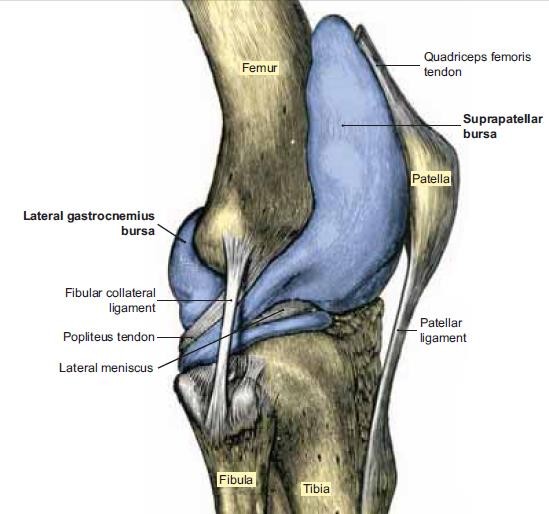 3 - C a p s u l e
The capsule is attached to the margins of the
articular surfaces
surrounds the sides and posterior aspect of the joint.
On the front of the joint, the capsule  is absent permitting the synovial
membrane to pouch upward beneath the
quadriceps tendon, forming the
suprapatellar bursa
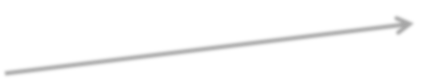 shatarat
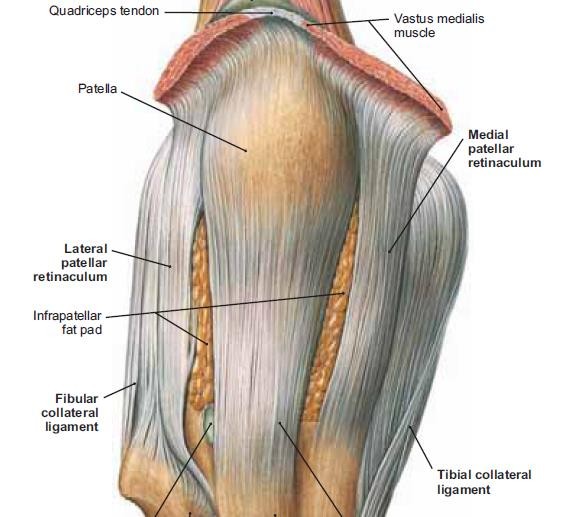 On each side of the patella, the  capsule is  strengthened by  expansions from the  tendons of  vastus lateralis andmedialis.
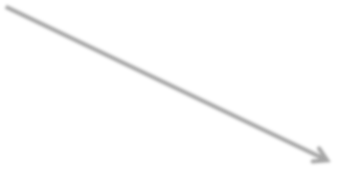 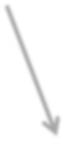 Dr. Shatarat
shatarat
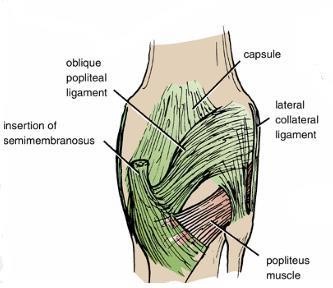 Behind the joint, the capsule is  strengthened by an expansion of the  semimembranous muscle called the  oblique popliteal ligament
po
Posterior view of the knee joint
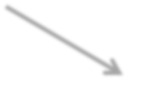 shatarat
An opening in the capsule behind the  lateral tibial condyle permits the tendon of
the  popliteus to emerge
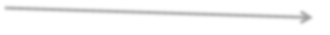 Dr. Shatarat
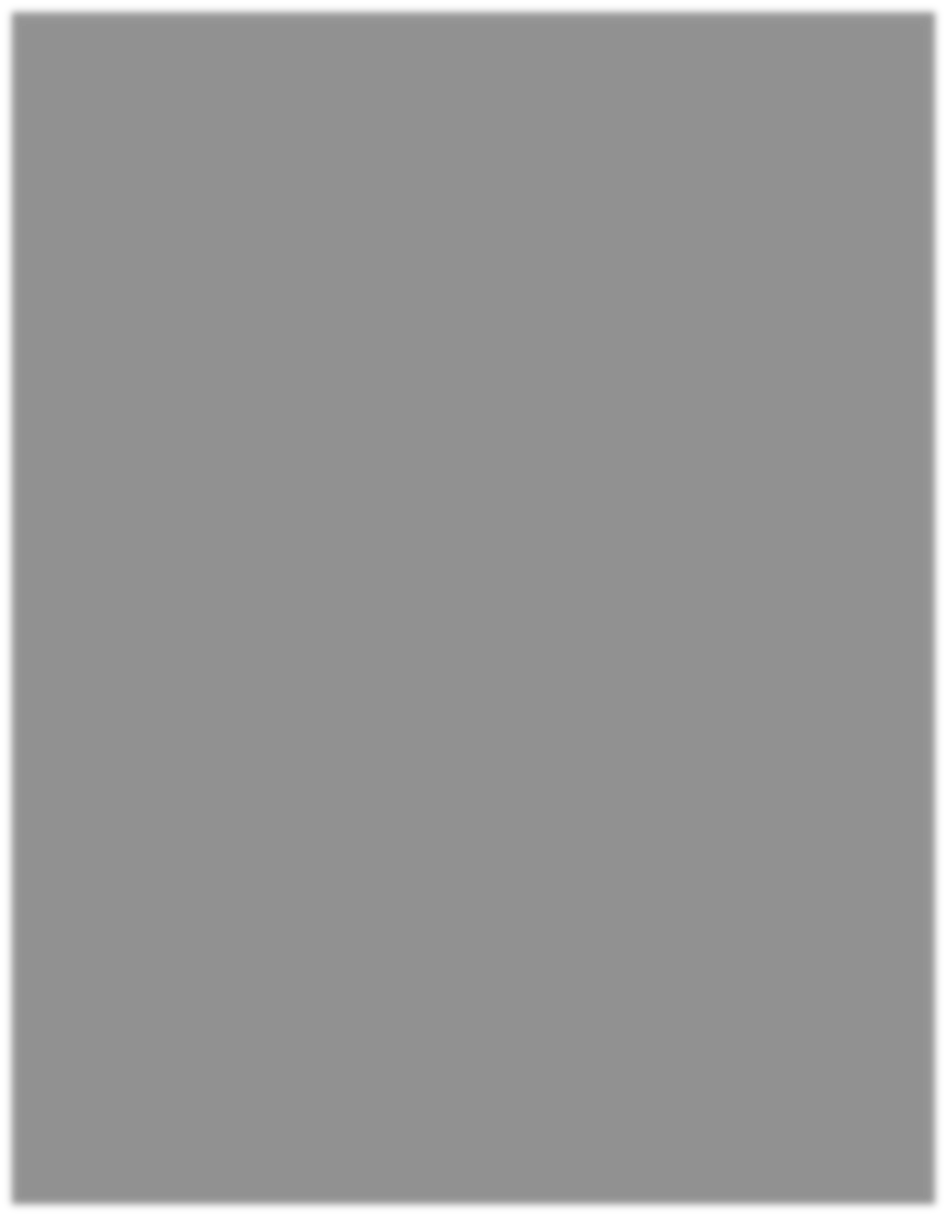 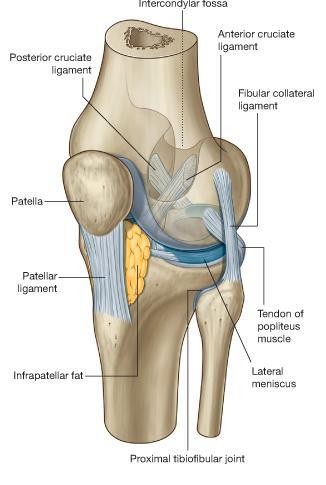 4-Li g a me n t s	o f the  k n e e	join t
The ligaments may be  divided into
A-Extracapsular
Ligaments
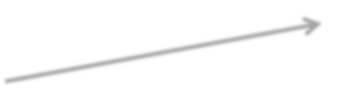 The ligamentum  patellae
is attached
above to the lower border  of the patella and below to  the  tuberosity of the tibia.
shatarat
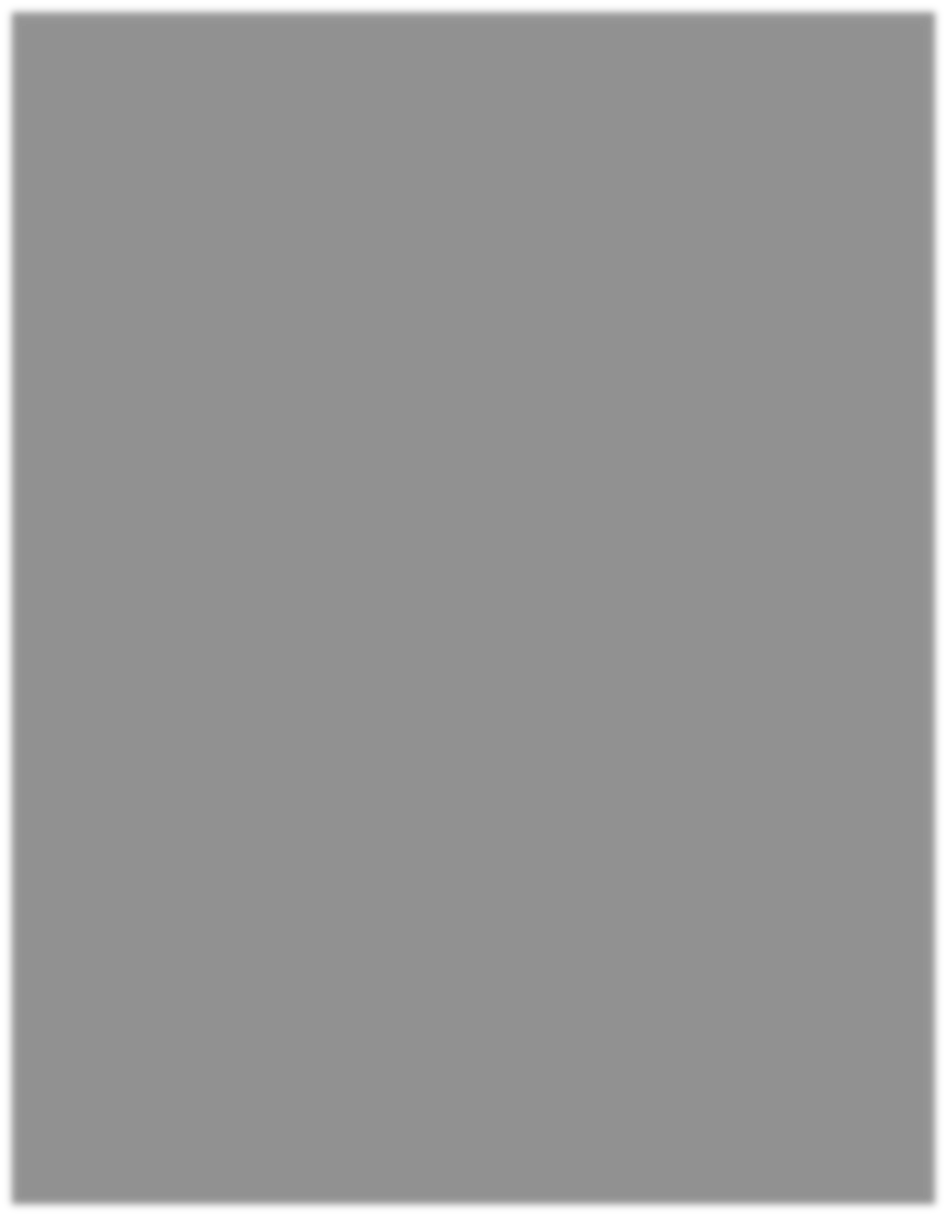 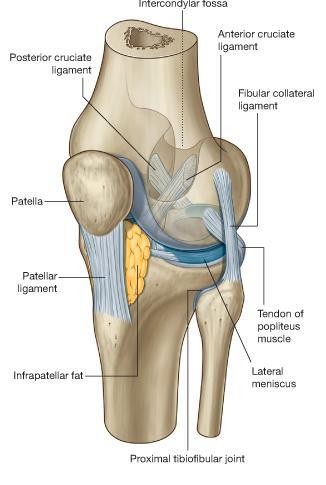 The lateral  collateral ligament
is cordlike and is attached  above to the lateral condyle of  the femur and below to the
head of the fibula.
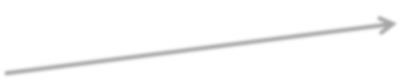 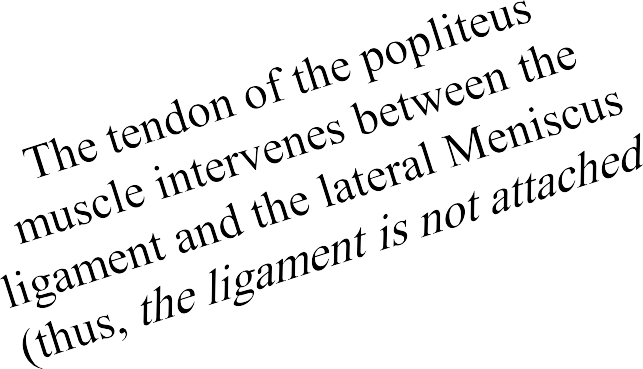 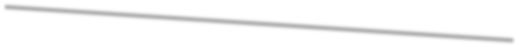 shatarat
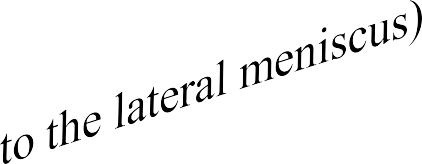 What does this mean?
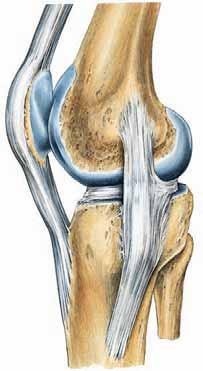 The medial collateral ligament
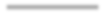 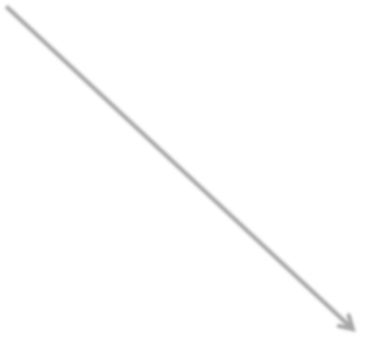 is a flat band and is attached above to the  medial condyle of the femur and below to  the medial surface  of the shaft of the tibia.
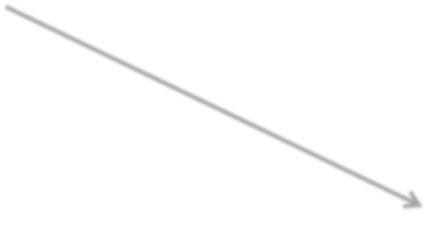 It is firmly attached to the edge of the
medial meniscus ?!
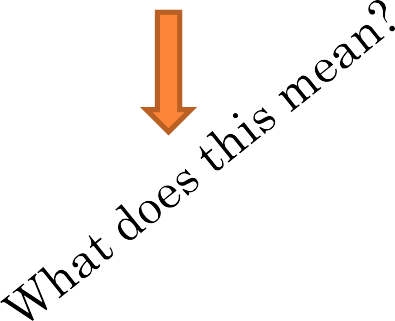 shatarat
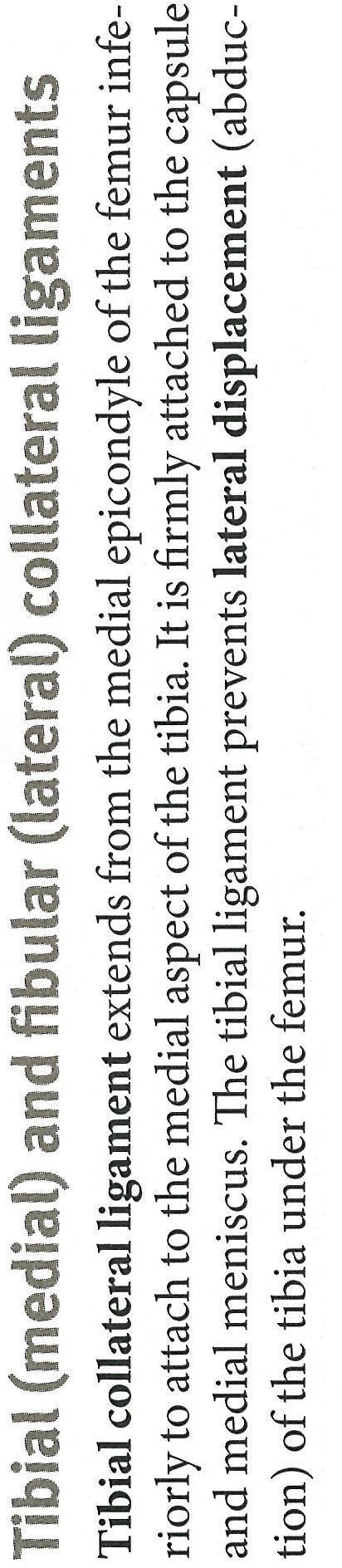 Injury to the medial collateral ligaments
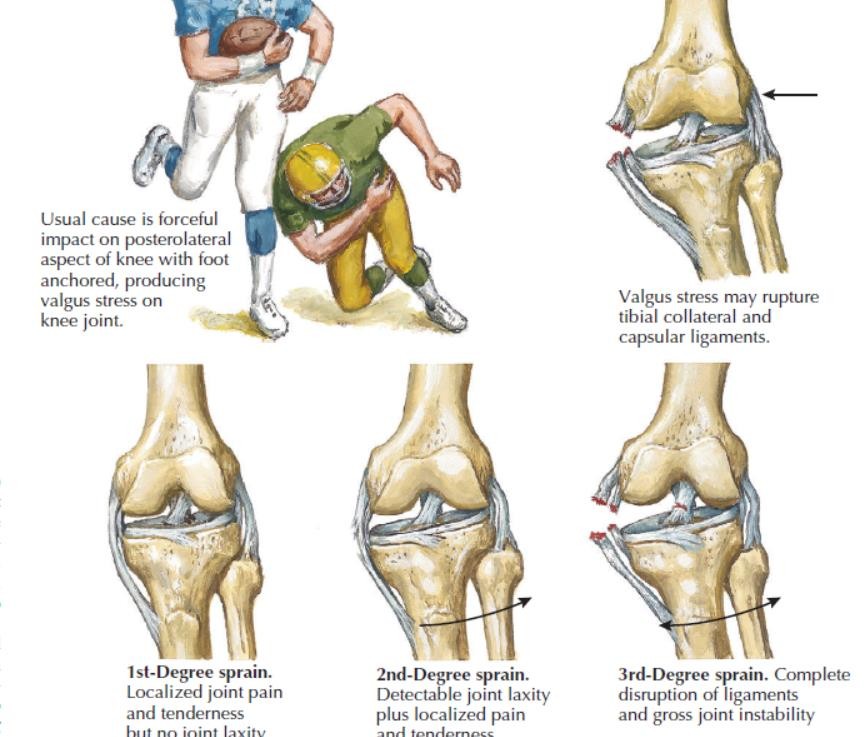 Read only
Read only
Read only
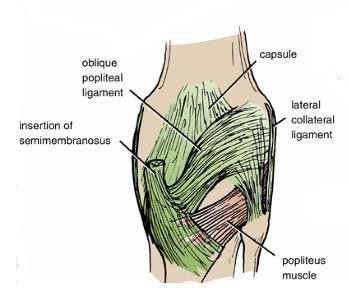 The oblique popliteal ligament
Is a tendinous expansion derived from the  semimembranosus muscle.
It strengthens the posterior aspect of the  capsule
po
B-
I n t r a c a p s u l a r
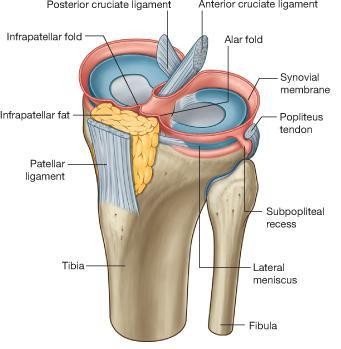 L i g a m e n t s
The cruciate  ligaments
They are named  anterior and posterior,  according	to their  tibial attachments
shatarat
The cruciate ligaments are the main  bond between the femur and the  tibia during the joint's range of  movement.
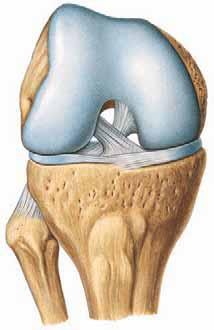 Posterior Cruciate Ligament
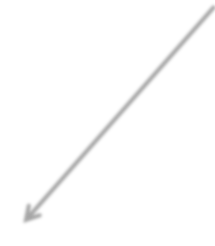 Anterior Cruciate Ligament
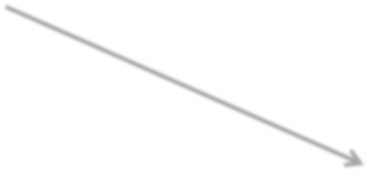 Is attached to the anterior intercondylar  area of the tibia and passes upward,
backward, and laterally, to be attached
to the posterior part of the  medial
surface of the lateral femoral condyle
Prevents posterior  displacement of the femur on the
tibia.With
the knee joint flexed, the anterior cruciate  ligament prevents the tibia from being  pulled anteriorly.
shatarat
Posterior Cruciate Ligament
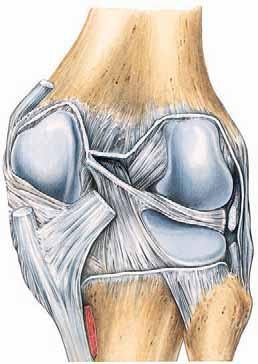 Anterior cruciate lig
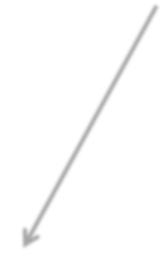 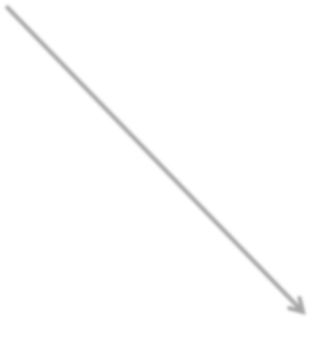 Is attached to the posterior  intercondylar area of the tibia and  passes upward, forward, and
medially to be attached to the
anterior part of the lateral  surface of the medial femoral  condyle
Prevents anterior
displacement of the femur
on the
tibia. With the knee joint flexed, the  posterior cruciate ligament prevents  the
tibia from being pulled posteriorly.
shatarat
Posterior view of the knee
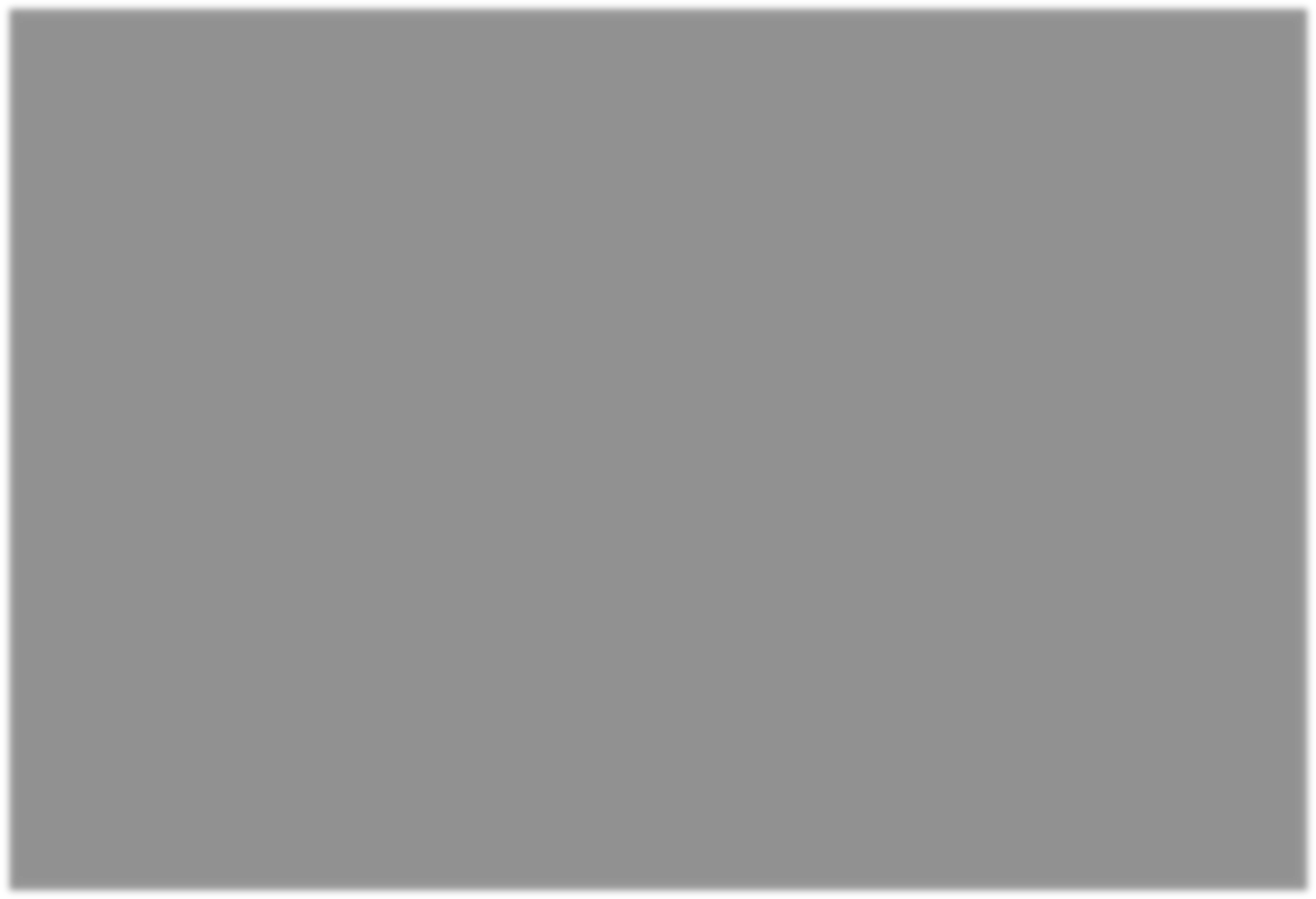 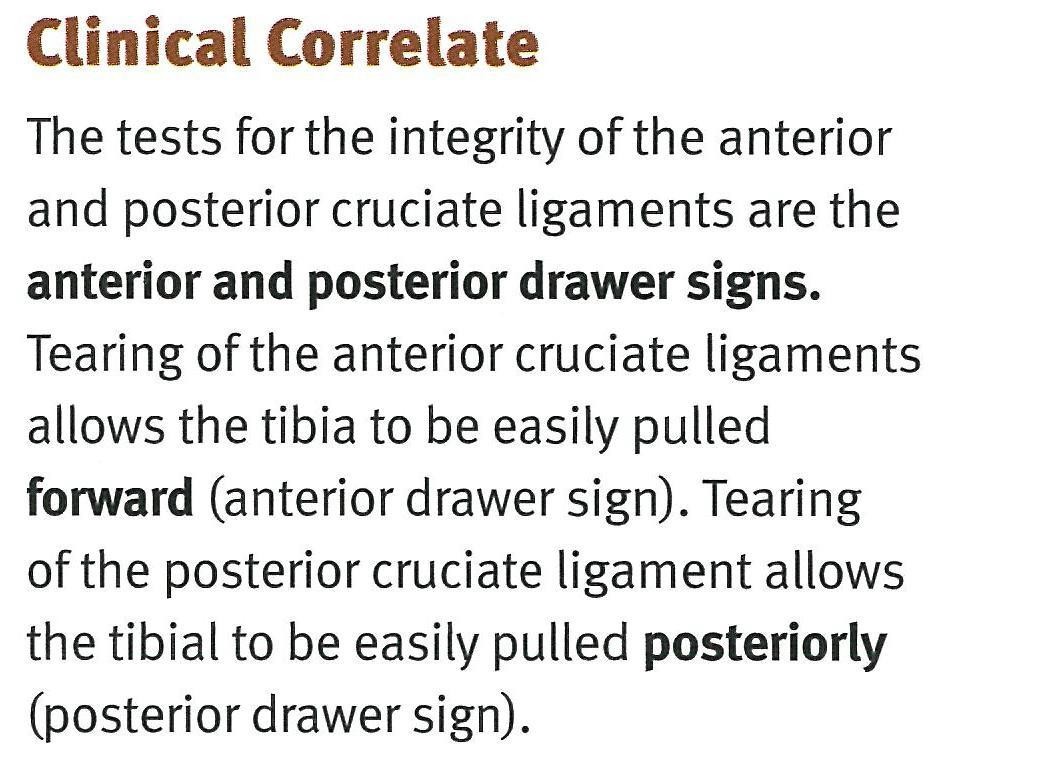 Read only
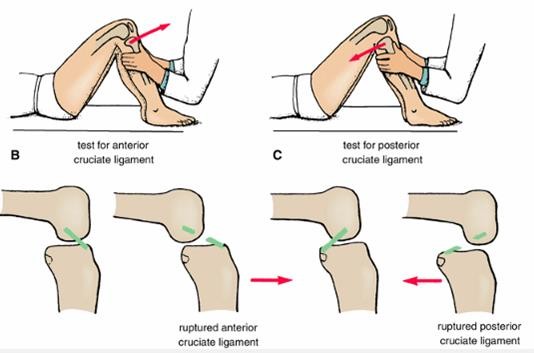 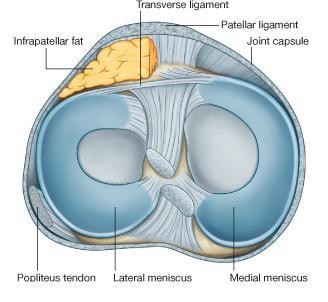 Anterior
5-Menisci
Medial and lateral menisci	are C-  shaped sheets of	fibrocartilage.  (composed of fibrous connective  tissue and NOT of cartilage.
Their function is to deepen  the articular surfaces of the  tibial condyles to receive the  convex femoral condyles;
They also serve as cushions
between the two bones
shatarat
Each meniscus is attached to  the upper surface of the tibia  by anterior and posterior  horns.
Posterior
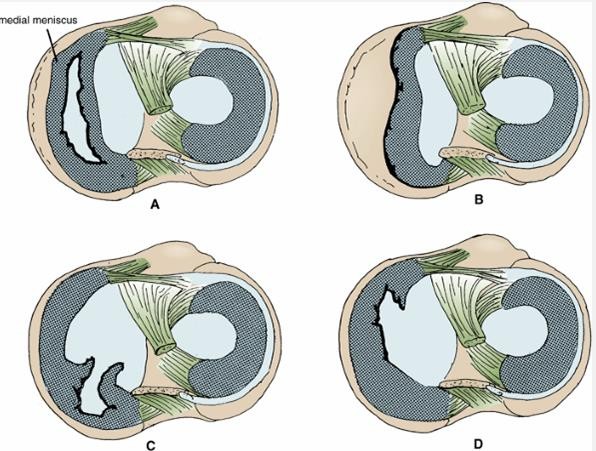 A. Complete bucket handle tear.
B. The meniscus is torn from its peripheral attachment.
Read only
shatarat
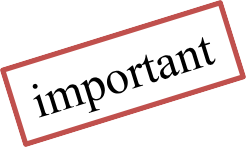 The most common type of meniscus tear that causes locking is known as a bucket-handle tear. This is where part  of the cartilage gets torn, but remains partially attached producing a moveable flap. As the knee moves around, if the flap is  large enough it can get wedged in the wrong position, blocking the joint and causing knee locking.
Read only
Read only
C. Tear of the posterior portion of the meniscus                        D. Tear of the anterior portion of the meniscus
3/11/2020
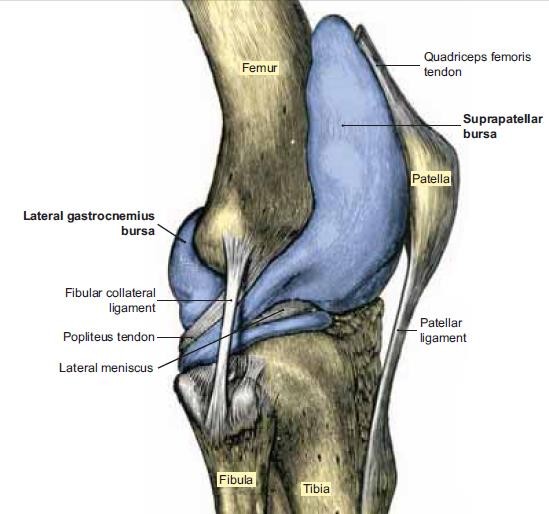 6-Bursae Related to the Knee Joint
Numerous bursae are related to the knee  joint. They are found wherever skin,  muscle, or tendon rubs against bone.
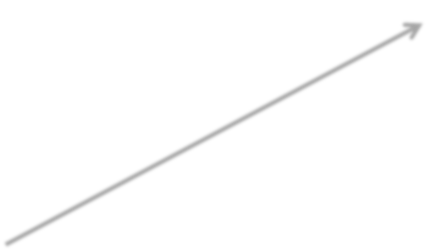 The suprapatellar bursa lies  beneath the quadriceps  muscle and
communicates  with the joint
cavity
shatarat
consequently, abrasions or penetrating wounds
(e.g., a stab wound) superior to the patella may result in suprapatellar bursitis caused by
bacteria entering the bursa from the
3/11/2020
torn skin. The infection may spread to the knee joint.
The prepatellar bursa lies  in the subcutaneous tissue  between the skin and the  front of the lower half of the  patella and the upper part of  the ligamentum patellae
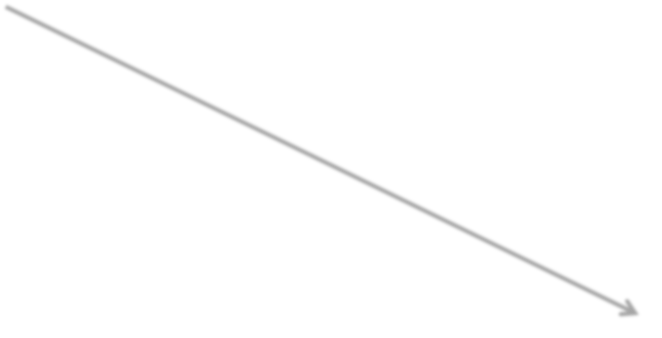 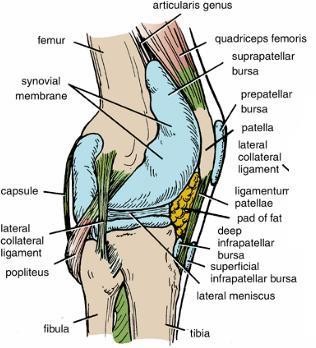 Prepatellar bursitis (“housemaid's knee”)
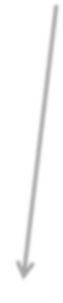 is usually a friction bursitis caused by friction between the skin and the patella
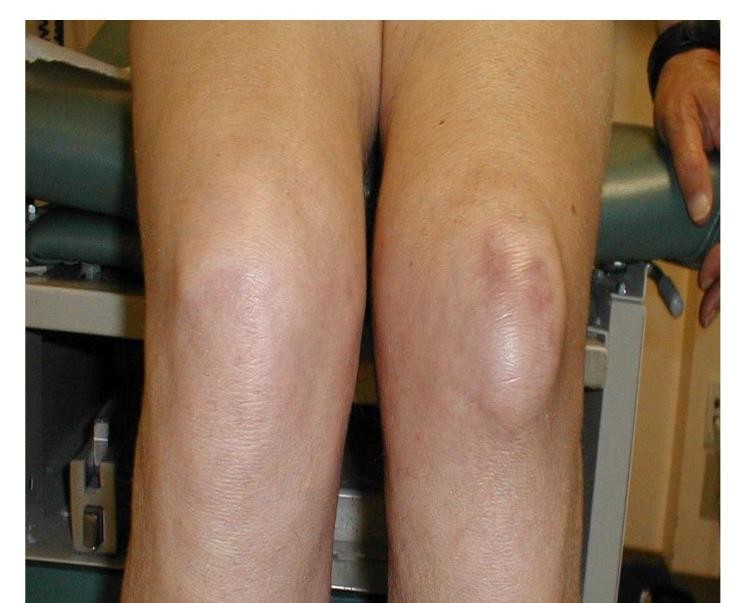 shatarat
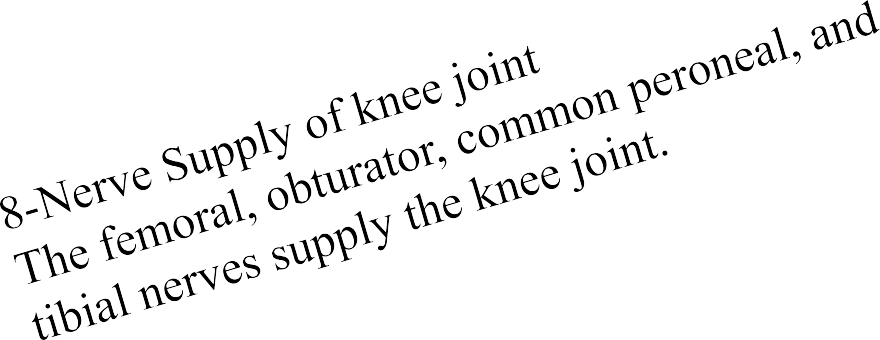 Pain can be perceived in the hip???!!!!
9-movements of the knee joint
Flexion
The biceps femoris, semitendinosus, and semimembranosus muscles,  assisted by the gracilis, and sartorius, produce flexion.
Flexion is limited by the contact of the back of the leg with the thigh.

Extension
The quadriceps femoris.
Extension is limited by the tension of all the major ligaments of the
joint.

Medial Rotation
The sartorius, gracilis, and semitendinosus

Lateral Rotation
The biceps femoris

Note:
The stability of the knee joint depends on the tone of the strong
muscles acting on the joint and the strength of the ligaments.
10- blood supply
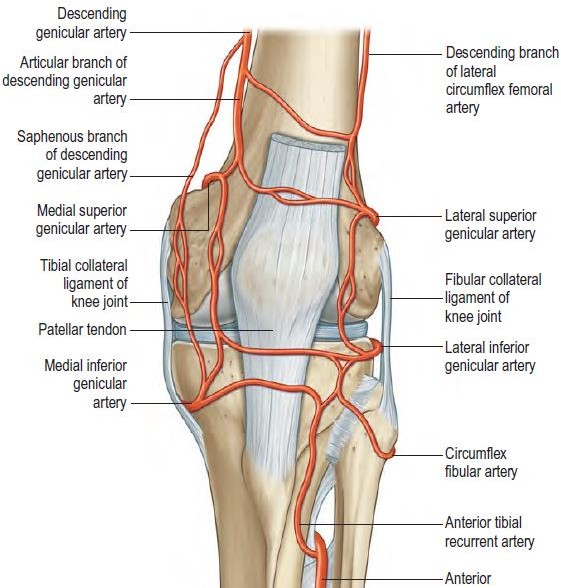 Branch of  the  femoral  artery in  the  adductor  canal
From the popliteal artery
From the popliteal artery
shatarat
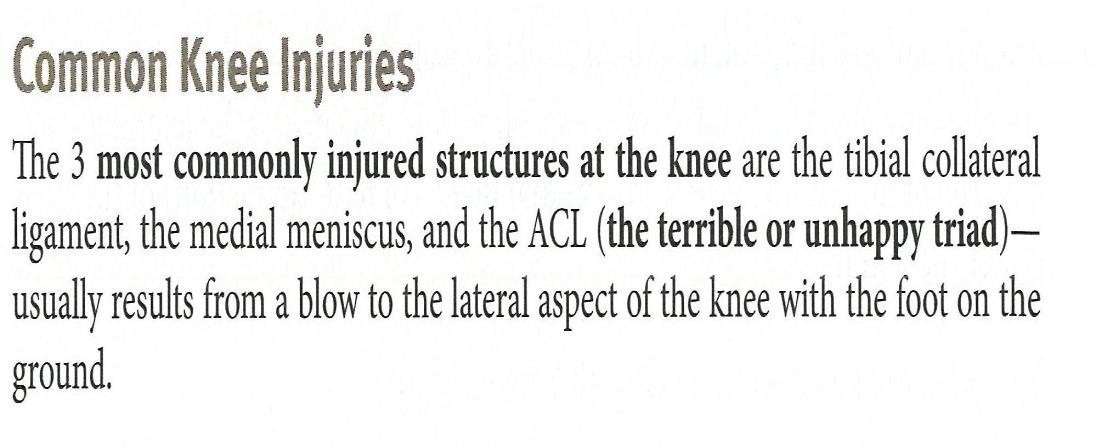 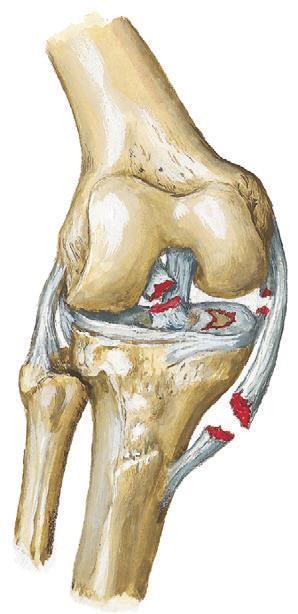 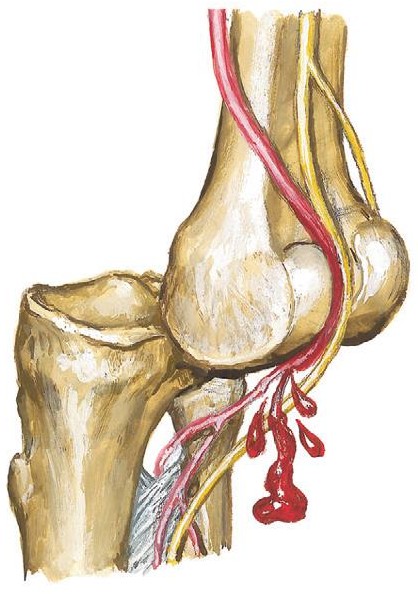 Posterior Dislocation of the knee joint

May cause
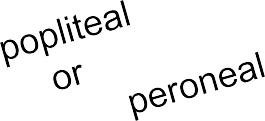 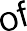 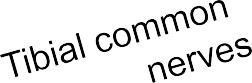 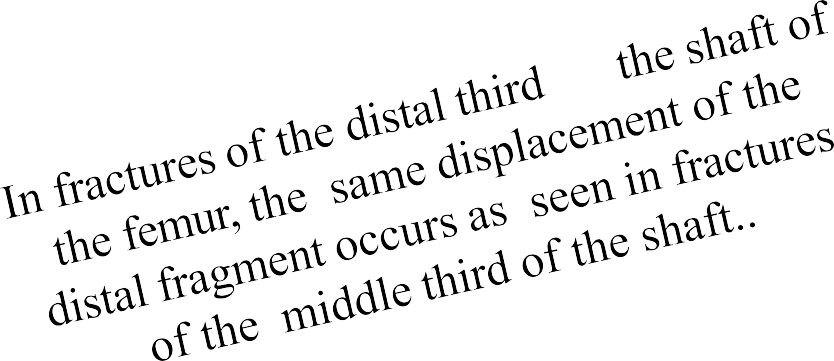 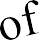 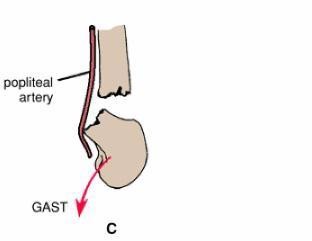 However, the distal fragment is smaller  and is rotated backward by the  gastrocnemius muscle to a greater  degree and may exert pressure on the
popliteal artery
and interfere with the blood flow
through the leg and foot
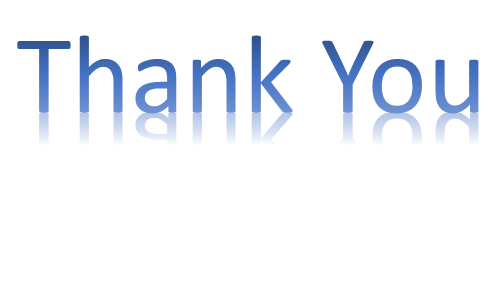